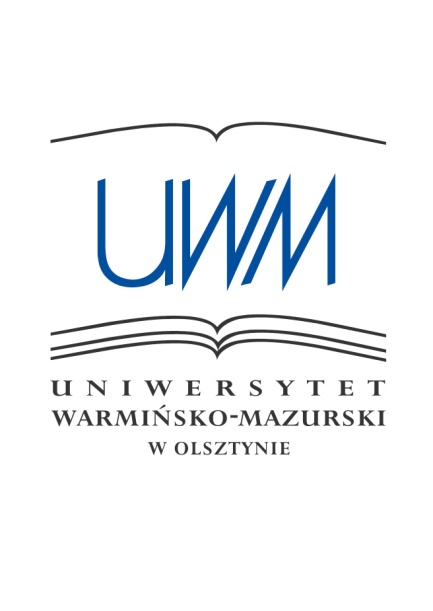 Budowa i zarządzanie projektami teleinformatycznymi ćwiczenia 2
Halina Tańska


Olsztyn 2018
[Speaker Notes: Rok IV ostatni – 10 tygodni
Tylko ćwiczenia
Po:
PSI
Inżynierii oprogramowania]
Plan na dzisiajdiagnoza kompetencji zawodowych
Przypomnienie
Przypomnienie podstaw
Przygotowanie stanowiska pracy – założyć w katalogu folder ZPI 2017S2 
Omówienie doświadczenia z realizacji prac projektowych (+ opracować CV zawodowe: sprawozdanie 1)
Autodiagnoza kompetencji zawodowych (opracować formularze i opracować ocenę zasadności i kompletności kompetencji według kategorii zadań – sprawozdanie 2)
Style zachowania w grupie projektowej (odpowiedzieć na pytania ankietowe i opracować sprawozdanie 3 )
Autodiagnoza kompetencji zawodowych
wypełnić formularze (weryfikujemy metodę identyfikacji kompetencji zawodowych na sobie)
zrozumieć zadania i umiejętności
ocenić swój poziom kompetencji
sprawozdanie 2
opracować ocenę zasadności i kompletności kompetencji według kategorii zadań
tzn.: W moim przekonaniu wszystkie/jakie? formularze
są zasadne, gdyż … (dlaczego)
nie są zasadne, gdyż … (dlaczego)
Uważam, że wszystkie/jakie? formularze 
są kompletne, gdyż … (uzasadnić)
nie są kompletne, gdyż … (uzasadnić)
Ponadto ….
Style zachowania w grupie projektowej
odpowiedzieć na pytania ankietowe pt. Test określający własny styl zachowania w grupie tzn. jakim się jest, a nie jakim chciałoby się być
opracować sprawozdanie 3
Test określający własny styl zachowania w grupie
Etap 1
5
4
Oś B
1
2
4
5
2
1
Oś A
Test określający własny styl zachowania w grupie
Nieformalny styl zachowania
Etap 2
5
Promotor
Pomocnik
Agresywny styl zachowania
Pasywny styl zachowania
4
Oś B
1
2
4
5
2
Zarządzający
Analityk
1
Oś A
Formalny styl zachowania
Opis stylów zachowania w grupie
Etap 3
Analityk
Zarządzający
+ naturalny lider 
+ aktywny i ambitny 
+ niezależny 
+ skuteczny 
+ kompetentny 
+ odpowiedzialny

- niecierpliwy
- nie wspierający
- arogancki
- żądny władzy
- nie podnoszący na duchu
+ ustabilizowany
+ pomysłowy
+ zbiera fakty
+ dobry słuchacz
+ bardzo systematyczny
+ godny zaufania

- niekomunikatywny
- introwertyczny
- cokolwiek nudny
- ma wyrzuty sumienia
- unika konfliktów
Opis stylów zachowania w grupie
Etap 3
Pomocnik
Promotor
+ dobrze współpracujący
+ chce szybkich zmian
+ myślący o głównych rzeczach
+ spontaniczny  
+ myśli głośno 
+ stymulujący

- manipulacyjny
- konkurujący
- prowokacyjny
- głośny i niekonsekwentny
- niesystematyczny
+ wrażliwy
+ pomocny
+ intuicyjny
+ unikający konfliktów
+ dobry słuchacz
+ dobry współpracownik

- czuły na komplementy
- nie ustrukturyzowany
- musi być miły
- bez zasad
- łatwo się poddaje
Dziękuję za aktywność na zajęciach
Halina Tańska
tanska@uwm.edu.pl
Nazwa pliku: HT_S_BZPT_Sprawozdanie X
inicjały
tryb studiów
przedmiot
numer sprawozd.